4. ÜNİTE 
KUR’AN-I KERİM’İN 
TEMEL EĞİTİCİ NİTELİKLERİ


							  HAZIRLAYAN
							RABİA CEREN YILMAZ
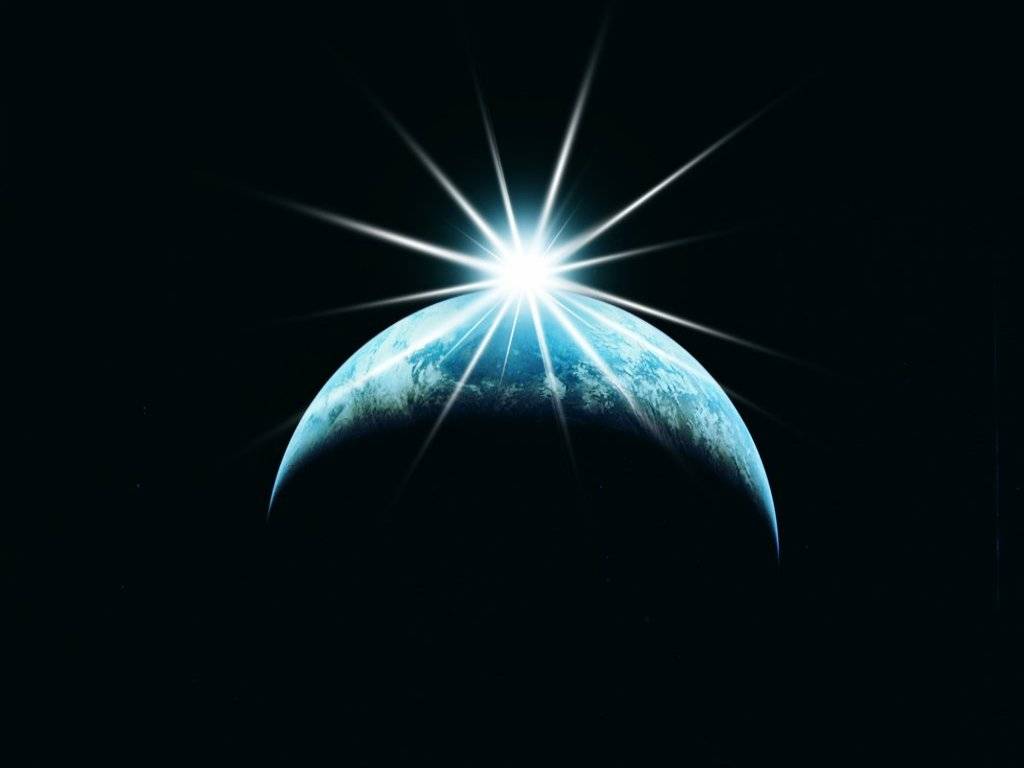 KUR’AN-I KERİM 14 ASIR ÖNCE ARABİSTAN’DAN DOĞAN VE TÜM DÜNYAYI AYDINLATAN 
BİR IŞIKTIR ,BİR REHBERDİR, 
BİR KURTULUŞ REÇETESİDİR
KUR’AN-I KERİM:
Allah tarafından Resûlullah’a (s.a.) vahiy yoluyla indirilen, ondan bize kadar kuşaktan kuşağa, hiçbir değişiklik ya da şüphe olmaksızın aktarılan (mütevatir), Mushaﬂarda yazılı olan, okunması ile ibadet yapılan, mucizevî, özlü ve evrensel kitabın adıdır.”
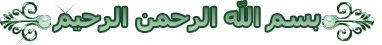 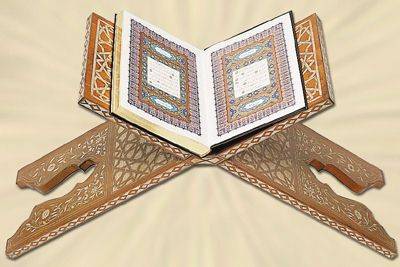 “Gerçekten bu Kur'an en doğru yola iletir ve iyi işler yapan müminlere, kendileri için büyük bir ecir olduğunu müjdeler.” (İsra-9)
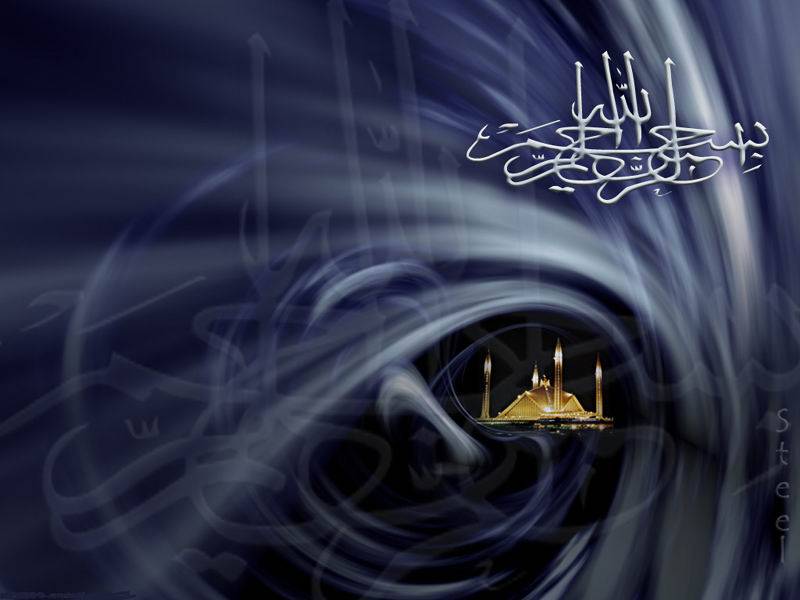 KAVRAMLAR
VAHİY:
AYET:
SÛRE:
HİZB:
CÜZ:
MUKÂBELE:
MEKKİ:
MEDENİ:
VAHİY KATİPLERİ:
ALLAH’IN PEYGAMBERLERİYLE İLETİŞİM KURMASI,
SURELERİ OLUŞTURAN UZUN VEYA KISA VAHİY İFADELERİ,
AYETLERDEN OLUŞAN KUR’AN BÖLÜMLERİNE VERİLEN AD
KUR’AN’IN HER BEŞ SAYFALIK BÖLÜMÜ,
KUR’AN-I KERİMİN 20 SAYFALIK BÖLÜMÜ,
         KARŞILIKLI KUR’AN OKUMA ,
        MEKKE’DE İNEN SÜRE VE AYETLER
        MEDİNE’DE İNEN SÜRE VE AYETLER,
        
         İNEN AYETLERİ YAZAN KİMSELER,
İNDİRİLİŞ SÜRECİ
KAVRAM HARİTASI
İÇ  DÜZENİ
610 yılı Ramazan ayı
         Alâk süresinin ilk beş ayeti indi.         
      Vahiy katipleri tarafından yazıldı.
   Ebu Bekir zamanında kitap haline getirildi. 
Hz. Osman zamanında çoğaltıldı.
6236 Ayet,
   114  Süre,
           30  Cüz,
              120 hizb,
                    604 sayfa,
MEAL
TEFSİR
HZ. MUHAMMED
HATİM
KUR’AN-I KERİM
CEBRAİL
İman esasları,
                         İbadetler,
             Ahlak  ilkeleri, 
     Haramlar-helaller,
    Hukuk kuralları,
              Kıssalar.
VAHİY
İyiye güzele yöneltir,
      Açıklar, aydınlatır,
         Öğüt verir, hatırlatır,
            Hayatı anlamlandırır.
TEMEL EĞİTİCİ NİTELİKLERİ
NELER BULABİLİRİZ?
KUR’AN-I KERİMİN İNDİRİLİŞ SÜRECİ
610 yılı ramazan ayında
Nur dağında Hira
Mağarasında indirilmeye
Başladı.
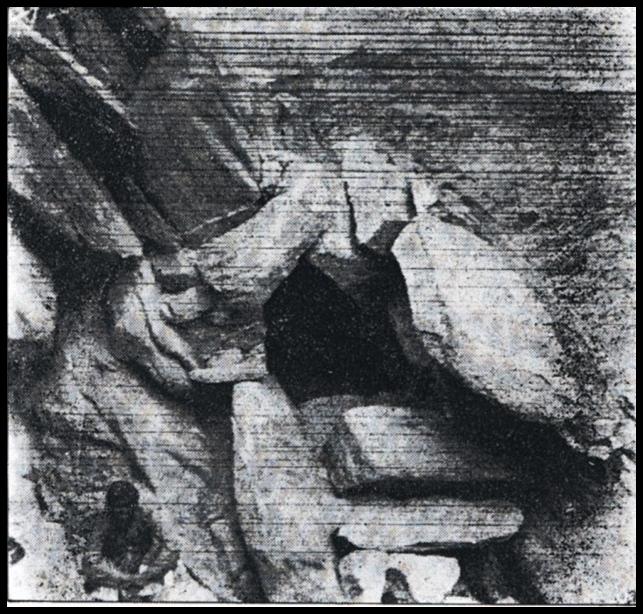 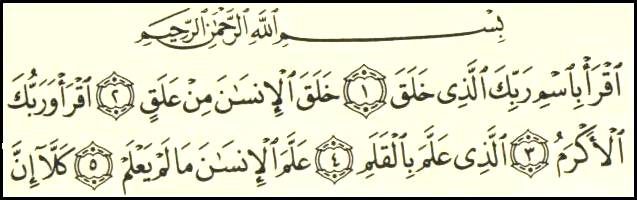 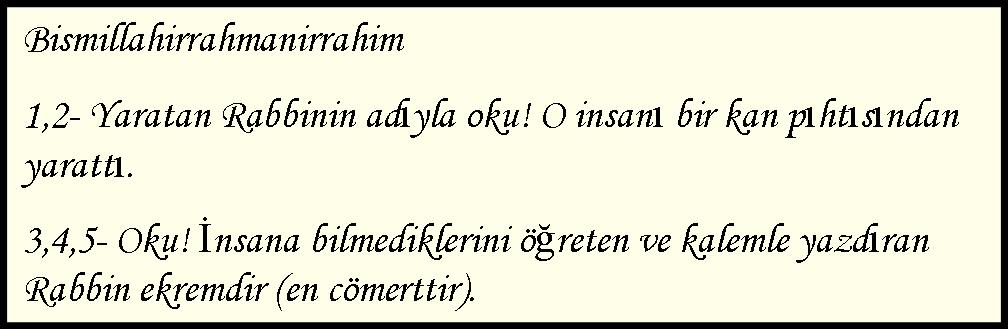 İlk inen ayetler 
Alak süresinin
 İlk beş ayetidir.
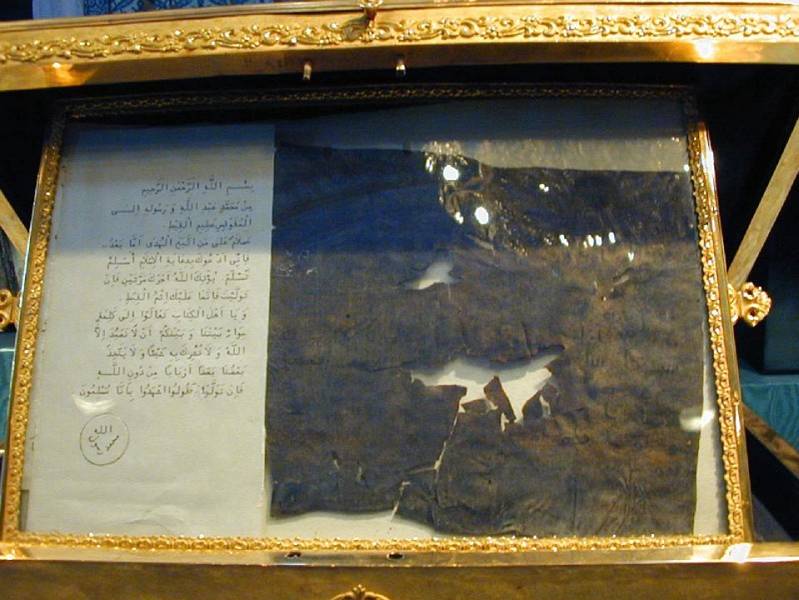 İnen ayetler hem ezberleniyor Hem de vahiy katipleri tarafından çeşitli yazı malzemelerine yazılıyordu.
Ayetler inmeye devam ettiği için    Kur’an-ı kerim Peygamber efendimiz döneminde kitap haline getirilmemiştir.

Kur’an-ı kerim Hz. Ebubekir zamanında Zeyd b. Sabit başkanlığında kurulan bir komisyonla, sıkı bir çalışma sonucu kitap haline getirilmiştir.
Hz. Osman döneminde İslamiyet'in    geniş bir alana yayılması sebebiyle «İmam Mushaf» adı verilen ilk nüsha alınarak 6 adet çoğaltılmış, bir tanesi Medine’de bırakılarak diğerleri  önemli İslam merkezlerine gönderilmiştir. (Mekke, Kûfe, Basra ve Şam)
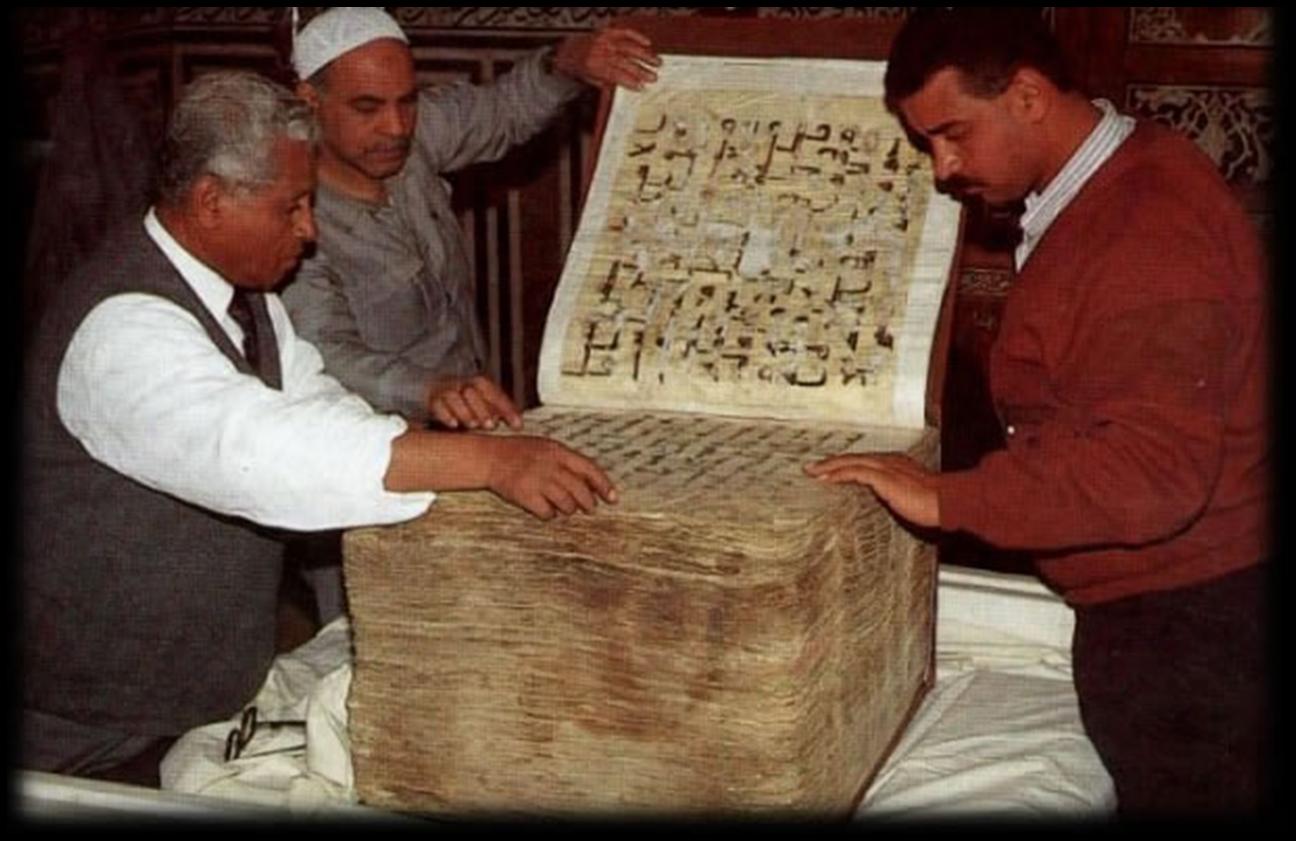 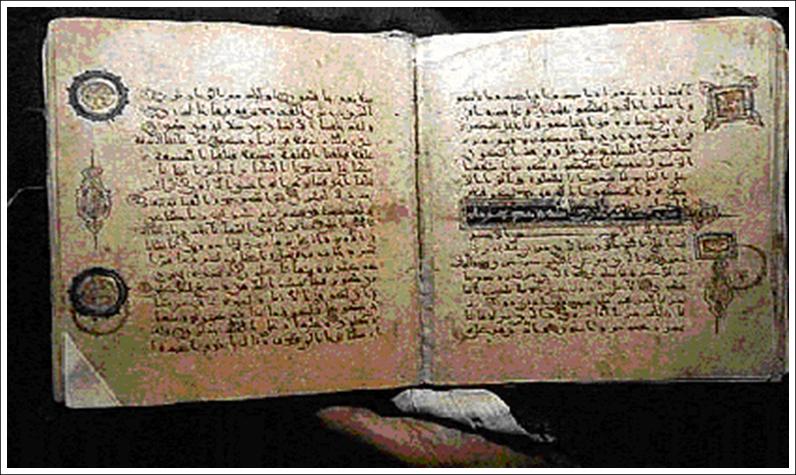 Kur’an-ı Kerim gerek  ezberlenerek    gerekse yazılı olarak hiç değişmeden büyük topluluklar tarafından sonraki nesillere  aktarılarak günümüze kadar  gelmiştir.
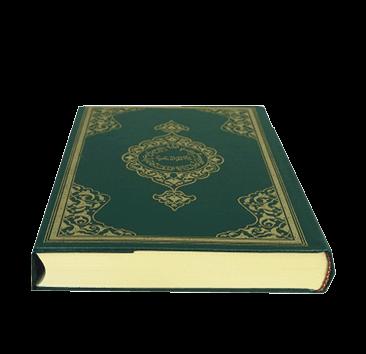 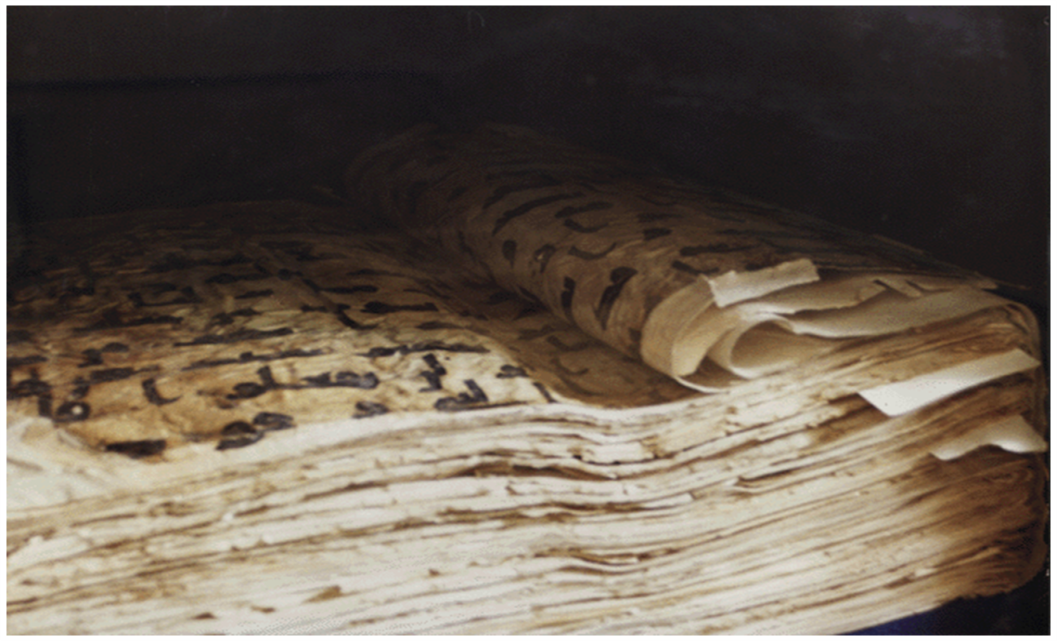 KUR’AN-I KERİM’İN İÇ DÜZENİ
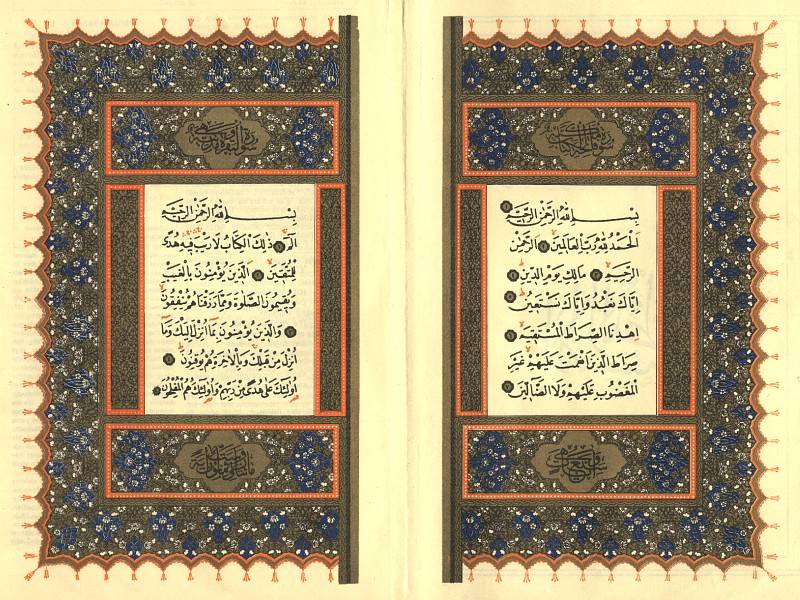 Dili Arapça’dır,
Yaklaşık 604 sayfadır
114 süreden oluşur,
6236 ayettir,

Fatiha süresi ile başlar Nas süresi ile biter,
Her sürenin başında besmele vardır, sadece Tevbe süresinin başında yoktur,
İSLAM DİNİNİN TEMEL KAYNAĞI KUR’AN
* İnanç esaslarına nasıl iman etmemiz gerektiğini öğretir.
“Şüphesiz ki Kur’an-ı biz indirdik!
De ki Allah birdir.
* İbadet görevlerimizin neler olduğunu öğretir.
Namaz  kılın!
Zekatı  verin!
* Ahlak ilkelerini ve iyi-kötü yolları öğretir.
“Emrolunduğun gibi dosdoğru ol!”
“Zandan çokça sakının!”
* Geçmiş milletler ve peygamberler hakkında bilgiler verir. Örneğin;
Hz. Yusuf’un hikayesi
Hz. İbrahim’in hikayesi
KUR’AN-I KERİM’İN TEMELEĞİTİCİ NİTELİKLERİ
Kur’an-kerim İyiye Ve Güzele Yönlendirir, doğru Yolu Gösterir
Kur’an-ı Kerim insanların barış ve kardeşlik içerisinde , mutlu ve huzurlu bir şekilde yaşamasını ister .Bunun içinde insanların kötü  ve çirkin davranışlardan uzaklaşıp, güzel davranışlara yönelmelerini öğütler.
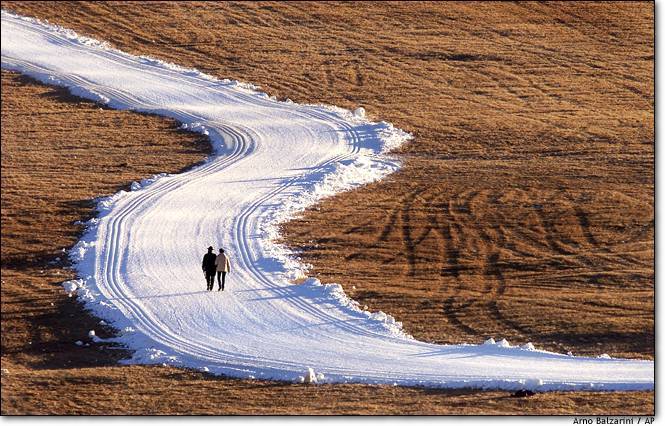 Kur’an Öğüt Verir Ve Hatırlatır
Anne babaya iyi davranmak
Büyüklere saygılı davranmak,
Yoksullara ,muhtaçlara yardım etmek,
Yetimleri ve kimsesizleri koruyup gözetmek,
Komşularla ve arkadaşlarla iyi geçinmek,
Yalan, iftira ve dedikodu yapmamak vb.
KUR’AN’IN  AÇIKLAYICILIĞI VE YOL GÖSTERİCİLİĞİ
Nelere, nasıl inanmamız gerektiğini 
Nelerin kişiyi imandan çıkaracağını
İMAN
İBADET
İbadetlerin, neler olduğunu 
               Kulluk görevimizi nasıl yerine getirebileceğimizi
AHLAK
İyi ve kötü davranışların neler olduğunu,
         Hangi ahlak özelliklerinin kazanılması gerektiğini,
Hangi ahlak özelliklerinden kaçınılması gerektiğini
Açıklayan kutsal bir kitaptır.
İnsanın dünya ve ahiret mutluluğunu gaye edinen İslam, hiç şüphesiz insanın beşeri ilişkilerini de belli bir düzene koymuştur.
Kur’an’ı Kerim bir bütün olarak incelendiği zaman; onun beşeri ilişkilere ve beşeri ilişlilerin temelini teşkil eden ahlaki özelliklere bir hayli önem verdiği açıkça anlaşılmaktadır.
“Muhakkak ki Allah, adaleti, iyiliği, akrabaya yardım etmeyi emreder, çirkin işleri ve azgınlığı yasaklar. O, düşünüp tutasınız diye size öğüt veriyor.”
Müminler  ancak kardeştirler. Kardeşlerinizin arasını düzeltiniz.”
Bir düzen içinde yörüngelerinde dönüp dolaşan, güneş, ay, yıldız ve gezegenleri var eden kim? Yağmurla birlikte ölmüş topraklara yeniden yaşam veren kim?
Evrende canlı cansız, görünen görünmeyen, bilinen bilinmeyen ne varsa hepsini yaratan, sonsuz gücü ve ilmi olan Allah’tır.  Allah evrenin ve evrende bulunanların yaratıcısıdır; aynı zamanda onları belirli bir süreç içinde geliştirir; onları korur ve yönetir. Bütün varlıklar Allah'a muhtaçtır.
Allah evreni ve evrende bulunanları boş bir amaçla yaratmamıştır. Yaratılmış olan her bir şeyin amacı vardır. Evrende Allah'ın izni ve dilemesi olmaksızın hiçbir şey gerçekleşmez. Bütün varlıklar, Allah'ın hakimiyeti  altındadırlar.
“O, her an yaratma halindedir” 
(Rahman 29)
ALLAH’I ARAYAN İNSAN: HZ. İBRAHİM
Allah, insanlara doğru yolu göstermesi için birçok peygamber göndermiştir. Hz. İbrahim Kur'an'da hayatı genişçe anlatılan peygamberlerden biridir. Onun peygamber olarak görevlendirildiği toplum; güneşe, aya, yıldızlara ve kendi yaptıkları putlara tapıyordu.
Hz. İbrahim, herşeyi yaratan büyük bir varlığın olması gerektiğine inanıyordu. O, bir gece gökyüzündeki büyük bir yıldıza baktı ve Rabb'im bu mudur? dedi. Yıldızın batması üzerine bunun bir yaratıcı olamayacağını söyledi. Ardından aya baktı ve tekrar Rabb'im bu mudur? dedi. Ancak ay, gündüzün kaybolduğuna vurgu yaparak "Bir görünüp bir kaybolan ay ve yıldızlar benim Rabb'im olamaz." dedi. Sabah olduğunda güneşi izledi. Güneş battığında İbrahim güneşin de insanların Rabb'i olamayacağını söyledi ve çevresindekilere “...Ben sizin (Allah’a) ortak koştuğunuz şeylerden uzağım. Ben içtenlikle yüzümü, gökleri ve yeri yoktan var edene çevirdim ve ben asla Allah’a ortak koşanlardan değilim.”dedi.
Hz. İbrahim'in babası puta tapıyordu. Bu duruma çok üzülen İbrahim, bir gün babasını, "Babacığım, işitmeyen, görmeyen ve sana hiçbir faydası olmayan bu putlara neden tapıyorsun?" diyerek uyardı. Bu duruma çok kızan babası, İbrahim'i yanından uzaklaştırdı.
Allah'ın peygamber olarak görevlendirdiği Hz. İbrahim, halkına bıkmadan usanmadan bir olan Allah'a inanmaları ve ibadet etmeleri gerektiğini anlattı. 

Hz. İbrahim'in yaşadığı ülkenin kralı Nemrut adında biriydi. Hz. İbrahim bir gün Nemrut'a giderek onu Allah'a inanmaya çağırdı. Hz. İbrahim aleyhisselam Keldâni kavmine gönderilmiş bir peygamberdir. Bu kavmin kralı olan kibirli Nemrut kendisinin ilâh (yani tanrı) olduğunu iddia ediyor ve yönettiği halkı kendisine tapmaya zorluyordu. Onun ilâh olduğunu kabul etmeyenleri de öldürtüyordu. Nemrut onu yakalattı ve hapsetti.Daha sonra aylarca odun ve çalı-çırpı toplatarak dumanı gökleri kaplayan ve etrafında kuşların bile uçamadığı kocaman bir ateş yaktırdı. Niyeti Hz. İbrahim aleyhisselam ‘ı bu ateşe atıp yakarak cezalandırmaktı.Fakat ateş o kadar büyüktü ki hiç kimse ona yanaşamıyordu. Hz. İbrahim aleyhisselam ‘ı uzaktan ateşe fırlatmaya karar verdiler ve bu yüzden bir mancınık yaptılar. Ardından Hz. İbrahim aleyhisselam ‘ı o mancınığa oturttular. Bütün halk toplanmış bu olayı seyretmekteydi. Hz. İbrahim aleyhisselam ise Allah’a güvenip teslim olmuş bir hâlde hiçbir karşı koymada bulunmadan bekliyordu.
Nitekim Hz. İbrahim aleyhisselam ‘ı ateşe fırlattılar. O sırada Allah ateşe şöyle emretti: “Ey ateş! İbrahim’e serin ve selametli ol!” (21;69) Bundan sonra Hz. İbrahim aleyhisselam ‘ın düştüğü ateş bir gül bahçesine döndü. O kocaman ateşten eser kalmadı. Bu olayı gözleriyle gören halk şaşkınlıktan öylece kalakaldı ve onlardan bir kısmı hemen oracıkta Hz. İbrahim aleyhisselam ‘a iman ettiler.Fakat Nemrut ise kibrinden dolayı bu apaçık mucizeyle bile imana gelmedi. Onu büyüklük duygusu öylesine bürümüştü ki gözünün önünde gül bahçesine dönen ateş bile iman etmesini sağlayamadı.
HZ. YUSUF
Hz .Yusuf aleyhisselam, Mısır hâlkına gönderîlmiş bir peygamberdîr ve Yakub a.s. oğludur. Annesinin adı Rahil’dir. İsrailoğullarından Yakub aleyhisselamın neslinden gönderilen ilk peygamberdîr.
Henüz küçük yaşta iken annesi vefât etmiştîr Hz.Yusuf aleyhîsselam ve küçük kardeşi Bünyâmin’i babaları olan Yakub âleyhisselam şefkâtle bakıp büyütyordu ve Yakub (a.s.) diğer hanımlarından olan Râbil, Şem’un, Lavi, Yehûda, İsahar, Zablun, Dân, Neftali, Cad ve Âşir adlı oğulları Yusuf ve krdeşi Bünyamin’i babalarının daha çok sevmesini kıskanıyor bu yüzden çekemîyorlardı.Yusuf (a.s.) 7 ya da 12 yaşlarındayken bir gece rüyasında on bir yıldız, ay ve güneşin kendisine secde ettiklerini gördü. Bu rüysını babâsına anlatır ve oğlu Yusuf aleyhîsselam anlattıklarını dinleyen Yakub aleyhisselam on bir yıldızın diğer oğulları güneşin kendisi, ayın da hanımı olduğu şeklinde tâbir etti. İleride Hz. Yusuf (a.s) büyük nîmetlere mazhar olacağını ve ona Peygamberlîk verileceğîni anladı ve bu rüyâyı duydukları takdirde kardeşlerinin kendisini daha çok kıskanacaklarını ve şeytanın vesvesesiyle ona bir kötülük yapabileceklerini düşünerek, rüyâsını kardeşlerine anlatmamasını Hz. Yusuf’a söyledi.
Yusuf'un büyük kârdeşleri, Hz. Yusuf aleyhisselam'ı kıskandılar ve hile ile onu kıra götürüp bir kuyuya attılr ve babalarına ise "Onu bir kurt yedi"  dedîler ve sonra geri dönüp "Yusuf'u bir kervana ucuz fiyata köle diye sâttılar. Hazreti Yusuf o zaman 18 yaşında idi ve kardeşlerinden korkup sustu ve Allah'u Azze ve celle'ye dayanarak kervanla Mısır'a gitti ve burada Mısır'ın maliye bakanı (Aziz) tarafından satın alındı.Hazreti Yusuf'un eşi emsali olmayan güzellîği, Aziz'in karısı Zelîha'yı adeta büyüledi ve Zeliha'nın tekliflerni reddetti ve yine bir gün Zeliha onun odâsına gîrdi ve Hâzreti Yusuf ondan kaçarken gömleği yırtıldı. HazretiYusuf dışarı çıkınca Azizi kâpı önünde buldu ve Zelîha ise Yusuf'un kendîsine saldırdığını söyleyerek onu zindana atttırdı. Zindân da 2 kölenîn gördüğü rüyalar, Yusuf'un yorumladığı gibi çıktı ve Nihâyet Mısır hükümdarının gördüğü bir rüyayı da doğru tabir etmesi üzerine, zindandan çıkarılarak maliye bakanlığına getirildi.Zelîha, bir hükümdârın kızı ve çok güzeldi kocası ölünce bütün servetini Yusuftan haber verenlere bâğışladı. Yıllarca yalnız kaldı, Yusuf'u düşündü ve bu arada Hz. Yusuf, Mısır'da tarımı geliştirdi ve 7 yıl içinde pek çok zahire biriktrdi. Daha sonra hükümdarın gördüğü rüyâdaki kıtlık ve pahalılık seneleri geldi, 7 sene sürdü ve bu kıtlık seneleri içînde Hazreti Yusuf zahîreyi adâletli bir şekilde mevcut nüfusa göre tevzi ederdi. Bu kıtlık senelerinde Yusuf'un kardeşleri de Kenan ilinden kalkıp zahire almak için Mısır'a gelirler ve Hazreti Yusuf bir oyunla, öteki kardeşleri Bünyamîn'i de zahire almak için getirmelerini sağladı ve hükümdarın tasını onun yüküne saklayarak hırsızlık suçuyla onu alıkoydu.
Yusuf kayıp olalı yirmi bir yıl olmuştu. O vakitten beri ondan bir haber alınmadığı için kardeşleri onun sağlığından ümitlerini kesmişlerdi. Yakub (aleyhisselam) ise Yusufun küçüklükte görüp de kendisine söylemiş olduğu rüyaya nazaran onun, huzurunda kardeşleri secdeye varmadan vefat etmeyeceğini biliyor; dönüşünü büyük bir sabırla bekliyordu. Buna binaen oğullarını, Yusuf ve Bünyamin'i arayıp bulmaları için Mısır'a gönderdi.Kıssanın bundan sonrası; Yusuf un kardeşlerine kendisini tanıtması, babasına onlar vasıtasıyla gönderdiği gömleği gözlerine sürmesiyle gözlerinin açılması ve bütün aile efradını yanına alarak Mısır'da yerleşmeleriyle sona erer. Bu arada Yusuf da Zeliha'ya acımış ve onu nikah ile almıştır. Allah, Zeliha'ya eski güzelliğini vermiş ve Yusuf'tan Ef- rayim ve Menşha adında iki oğlu ile Rahme adında bir kızı olmuştur.Yusuf kıssası Kur'an-ı Kerim'in en güzel kıssası olup, "Ahsenul-kassas" olarak vasıflandırılır.
SONUÇ
14 asır önce inen Kur’an-ı Kerim bugün hala ilk günkü gibi canlılığını korumaktadır. 
   Kur’an bütün  insanlık değerlerini yitirmiş ve ruhen ölü bir toplumdan insanlığa örnek bir nesil meydana getirmiştir. İnsanlığın kurtuluşu için reçete olmuştur. Ne yazık ki geçen süreç içerisinde kutsal kitabımız sadece ölmek üzere olanların başucunda ve ölülerin arkasından okunan bir kitap haline getirilmiştir.
İnsanlar Kur’an-ı tozlu raflara terk etmişler,
   Kur’an’ın anlaşılması ikinci plana bırakılmış.
   Arapça kutsallaştırılmış, Kur’an’ın peygamber efendimizin dili Arapça olduğu için , onun anlaması için Arapça olarak indirildiği göz ardı edilmiştir.
   “Biz onu anlayasınız diye Arapça Kur’an olarak indirdik” (Yusuf/2)
   Bugün insanlığın her zamankinden daha fazla Kur’an-ı anlamaya ve onu hayatına aktarmaya ihtiyacı vardır.
Biz Müslüman olarak kendi kutsal kitabımız okumalı, anlamalı ve hayatımıza aktarmalıyız. Bizim tek kurtuluş çaremiz budur.
Soru 1: Kur’an-ı Kerim nerede ve ne zaman inmiştir?
Cevap 1: Kur’an-ı Kerim 610 yılı Ramazan ayında Nur Dağ’ında Hira Mağara’sında inmiştir.
Soru 2: Kur’an-ı Kerim kim zamanında çoğaltılmıştır?
Cevap 2: Kur’an-ı Kerim Hz. Osman zamanında çoğaltılmıştır.
Soru 3: Vahiy Nedir?
Cevap 3: Allah’ın Peygamberleriyle iletişim kurmasıdır.
Soru 4: Kur’an-ı Kerim’in temel niteliklerinden örnek veriniz.
Cevap 4: Kur’an-ı Kerim iyiye güzele yöneltir.
Soru 5: Kur’an-ı Kerim’de evrenle ve yaratılışla ilgili ayetlerde verilmek istenen mesaj nedir?
Cevap 5: Kur’an-ı Kerim’de evrenin yaratılışına ilişkin ipuçları verilmiş, insanların inceleyerek ve öğrenerek inanç sahibi olması istenmiştir.
KURANKur'an Allah sözüdürTüm sözlerin özüdürEn büyük kitap derimOkurum ezberlerim
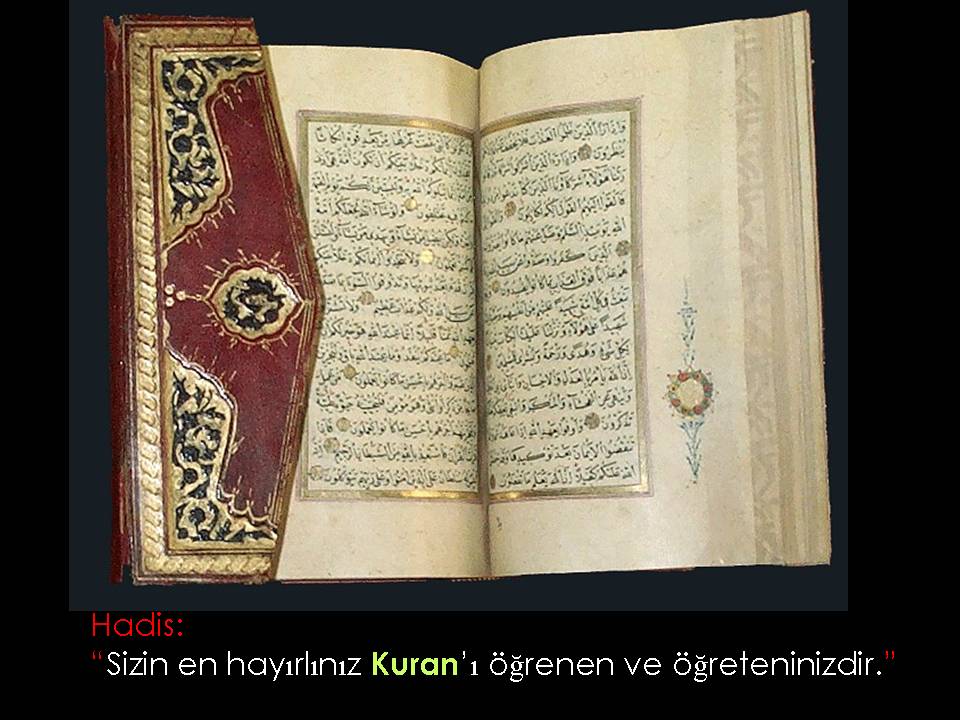 Cebrail yüce melekHak yanından gelerekİndirmiş bu kitabı,Bu en büyük kitabı
İbadettir okumak,Okumak ve anlamakŞükür elimde duran,En büyük kitap Kur'an AHMET EFE
TEŞEKKÜRLER